Persona
Aprendizaje Emocional
Grados de Empatía
Origen del Griego Empatheia, “sentir adentro” se refería a la capacidad de evocar en uno mismo la experiencia subjetiva de  la otra persona. 
Sintonía: Es cuando la persona que tiene una emoción “sabe”  que sus emociones son recibidas con empatía aceptadas y correspondidas.
De la Empatía a la Solidaridad
Relaciones Reparadoras
Un desequilibrio emocional en un momento determinado puede corregirse más adelante cuando estos jóvenes son acompañados y guiados con las estrategias y enseñanzas adecuadas para desarrollar  aptitudes que logren  generar sintonía, intimidad , confianza y fluidez en sus, relaciones interpersonales y reacciones emocionales, con modulación del carácter, adquisición adecuada en valores y formación
Perfil Positivo
Disfruta con facilidad y  posee capacidad para sorprenderse en la cotidianeidad
Alegre, desea jugar, oportunidad para participar y pertenecer
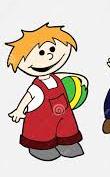 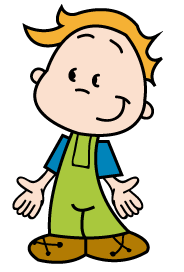 Se reponen de los contratiempos con más facilidad
Perfil Melancólico
Muy poca motivación para interrelacionarse
Muy sensibles, puede coexistir con la timidez
Marcada propensión a vivir en su mundo solitario
Poca flexibilidad conceptual para circunstancias cambiantes
Tienden a pensar que las cosas terminan siempre  mal, lo que aumenta su aislamiento
Incapacidad marcada para divertirse y disfrutar (anhedonia)
Como los pensamientos son menos catastróficos que los estímulos visuales se refugian en ellos
A diferencia del tímido no disfrutan de juegos creativos o individuales
Perfil Evitativo
Ya a los 8 meses un bebé percibe si la madre no sintoniza con él
La pasividad y la falta de reactividad ante los estímulos del medio es muy notoria
Tienden al aislamiento y  evitan mostrar sus emociones
Rehúyen continuamente la mirada de los demás
Con los años el/la niño/a se vuelve temeroso y muy dependiente
Marcada incapacidad para aplicar relaciones sociales ricas y gratificantes
Incompetente Social
Abandono familiar  -carencias afectivas evidentes
problemas de agresividad, de difícil manejo y contención
Evidente déficit para aprender de sus errores
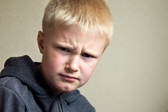 marcada dificultad para  advertir las consecuencias negativas de sus actos
problema en sus relaciones interpersonales
menos aprendizaje social
Reactividad Emocional Elevada
Niños hiperalertas a las emociones de quienes lo rodean
Marcada angustia  y exceso de vigilancia a un acto de violencia o conflicto
Esta elevada sensibilidad les crea un talento especial para leer las diferentes emociones de un grupo
Preocupación obsesiva por el estado anímico de la persona vulnerable o hacia la víctima de una agresión
Extrema capacidad para percibir cambios mínimos que anteceden a una reacción emocional amenazante como el enojo o la ira
Ceguera Emocional
Severa dificultad para interpretar emocionalmente a los demás
Invasión de territorio, alarma !!!!!
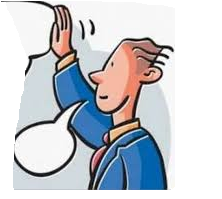 Interpreta como hostiles actos benignos o neutros
Perfil del Tímido
Perfil de Tímido
Perfil  Impulsivo
Perfil Hiperactivo
Construyendo Resiliencias
Estilo saludable de Vida
Habilidades para la Vida
Una Etapa Crítica de la Niñez
La vida entre los 5 a nueve años de edad es crucial para los niños pues aprenden a sentirse emocionalmente (instropección) y cómo los demás reaccionan ante nuestros sentimientos (empatía) y las alternativas posibles  de expresarse emocionalmente. La familia como primera escuela muestra que los padres influyen con sus actitudes o palabras, sino  cómo resuelven o elaboran sus propios sentimientos y la manera de resolver los conflictos diarios
Ineptitud Parental
Son los padres que tienden a minimizar los sentimientos de los hijos por ser algo sin importancia o pasajero.
Los padres que permanecen estáticos ante las reacciones exacerbadas de sus hijos, tienden a calmarlos, a suavizar la situación o la perturbación hasta negociando o sobornándolo para que cambie de actitud
Carole Hooven, Lynn Katz, John Gottman, "The Family as a Meta-Emotion Culture"
Ineptitud Parental
3.  Son los padres (con antecedentes de vulnerabilidad no resuelta) tienden a ser burlistas, descalificadores, se ponen de igual a igual con el niño pero al final terminan castigándolo o penitenciándolo. Se enojan del enojo, no aceptan que su primera percepción sea observada, déficit de flexibilidad conceptual, y de elaborar estrategias conciliadoras
Ejes que Indican un Cambio
1. Actividades escolares que le permitan al niño aumentar su confianza y el autodominio. Fortalecer la sensación de que es registrado afectivamente, que es alguien importante para la institución, que sus profesores y tutores serán guías, sostén y límites para reafirmar su identidad, motivación para estimular su aprendizaje y no fracase en sus objetivos.
Ejes que Indican un Cambio
2. La curiosidad como elemento motivador por excelencia para el aprendizaje, reemplazar los contenidos con frases que invitan a la reflexión, al debate, al pensamiento alternativo, animarse a plantear un problema
3. Que el alumno sea partícipe del objetivo de aprender y no el sujeto que va a ser evaluado y pueda tomar conciencia que lo que aprendió es útil y que ese conocimiento le permitirá ser competente y producir un cambio si es persistente
Ejes que Indican un Cambio
4. Promover actividades que estimulen la autoconciencia, el autodominio, la autonomía creativa, un profundo propósito  de compromiso social y darle un significado a las interrelaciones sociales basadas en la compasión y en los valores.
5. Inducir a la instropección y a reconocer las emociones básicas,  aprender a expresar sus sentimientos
Ejes que Indican un Cambio
5. (continuación) motivarlos a adquirir la capacidad de expresar ideas, intercambiar pensamientos y conceptos con los demás.
6.  Profundizar  el punto 4 estimulando programas de compromiso y responsabilidad social. Aprender la importancia de ser comprendido y de comprender a los demás.
Indicadores de Evaluación
Grupos de observadores independientes de Oakland (California) usaron los siguientes indicadores en comparación con escuelas de control
Responsabilidad- seguridad en si mismo – relaciones interpersonales – compromiso y responsabilidad social – empatía y compasión
resolución de conflictos – reflexión antes de actuar